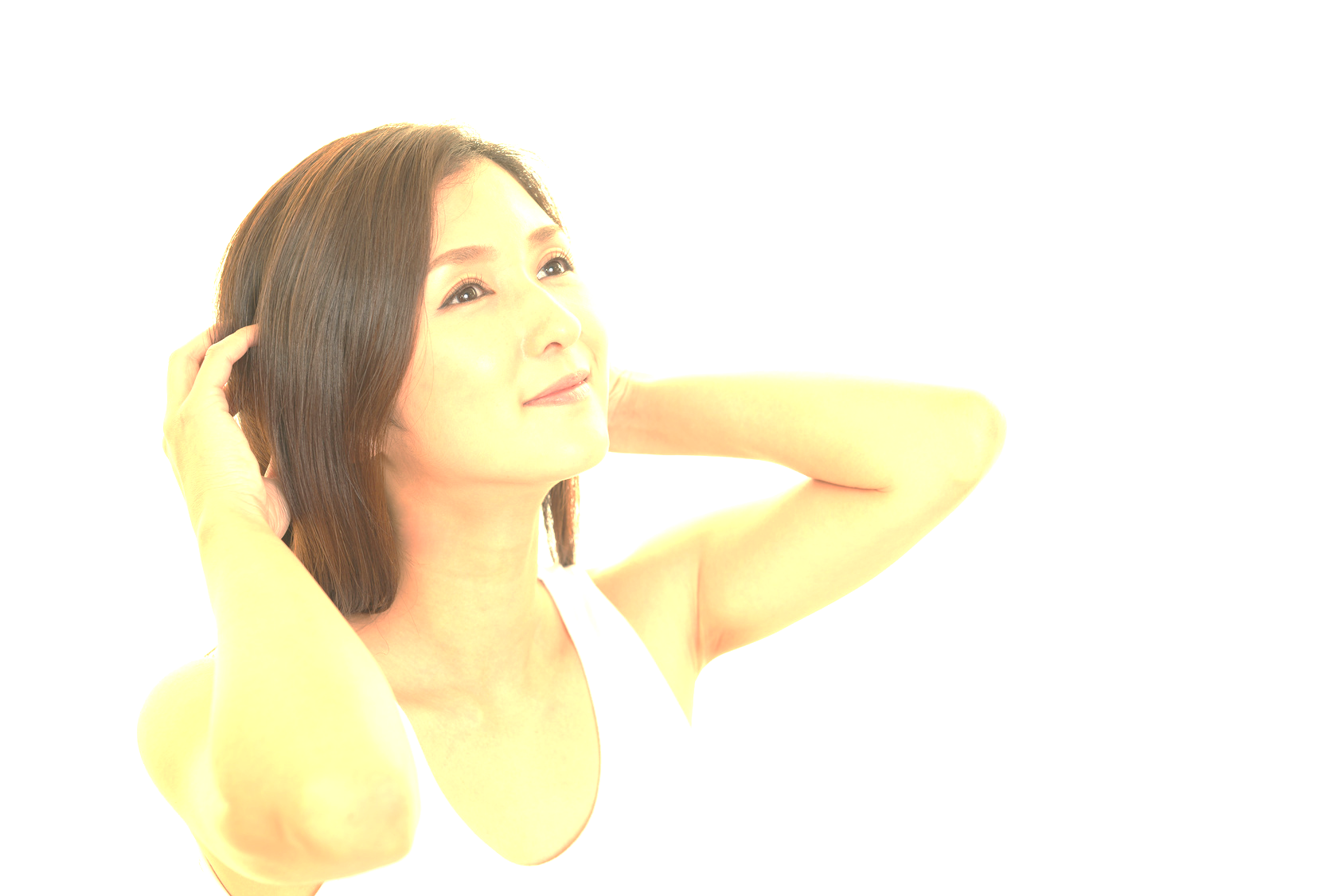 効果が出るか不安な方でも安心
まずはお試し３ヶ月プラン！！
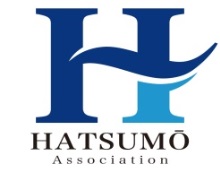 日本理容美容発毛協会推奨育毛剤
トライアルコース
￥２１５，６００
コース内容

１．週１回の発毛治療を１２回受けることが出来る！

２．１ヶ月に１回マイクロスコープで頭皮環境を検査

３．自宅ケアや食習慣の改善指導を健康のプロがアドバイス
◎支払い方法◎
現金一括　・　クレジットカード一括　・　ローン払い　（３回～最大３６回までの分割が可能）
※ローン払いをされる場合　分割回数×0.8％の金利がかかります。
薄毛治療プラン
◎支払い方法◎
現金一括　・　クレジットカード一括　・　ローン払い　（３回～最大３６回までの分割が可能）
※ローン払いをされる場合　分割回数×0.8％の金利がかかります。
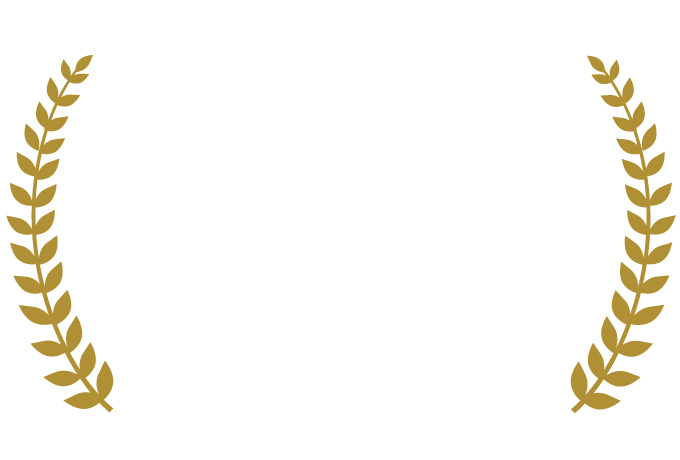 ～不安な方でも安心～
返金保証制度
発毛しなければ返金します
みつとも鍼灸整骨院は常日頃から発毛の専門家としてモニター試験や毎月５０～１００時間の 
研修時間をかけ知識や技術を磨き続けて、これまでに多くのお客様に喜ばれている
という自負があります。 トライアルコース終了時、私たちの施術・指導をしっかりやったのに発毛しなかった場合は施術料金を全て返金させて頂きます。
返金保証ご利用条件
◎施術期間中に治療日を ３ 回以上予定変更をされなかった方 
◎施術者の指導に従って行動された方
◎セルフケア商品を含む発毛コースをされた方
※返金保証制度には対象者とならないタイプの方もいらっしゃいます。
　返金保証契約書の内容を十分確認されるようお願い致します。